Tamási Áron Ősbemutató
„Mennyi szépség,mennyi ember igazság,mennyi lélek árad itt Tamási Bőségszarujából!”
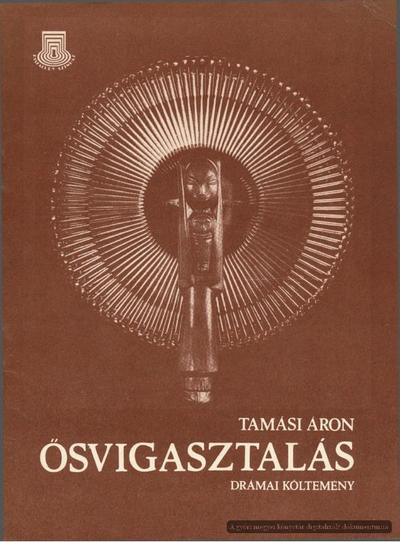 Ősvigasztlás1924
Az ősvigasztalás című mű a „komor és darabos vázlat” színtere.

Színmű négy jelenésben, megelőző játékkal.

Ötven év megírása után került nagyközönség elé.
Székely fás1929
Páros jelenet, két szereplő van benne Emma és Gábor.

Székely városban játszódik.
Néppártiak1931
A mű kis komédia.

Egy székely faluban játszódik nyáron, 1930-ban.
Görgeteg1933
Emlékezés egy székely népmesére.

Egy vidéki városban történik.

A református pap utcára néző háza előtt.

Kilenc szereplő van a műben.
Énekes Madár1933
Székely népi játék a mű.
Három felvonásból álló mű.
Ebben a történetben mindenki a boldogulását keresi a vágyak kereszttüzében, és mert a boldogságot megtalálni nem egyszerű dolog, ez a keresés végzetes ellentéteket szül.
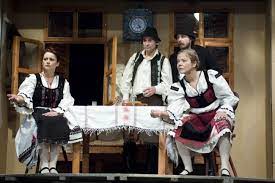 Tündöklő Jeromos1936
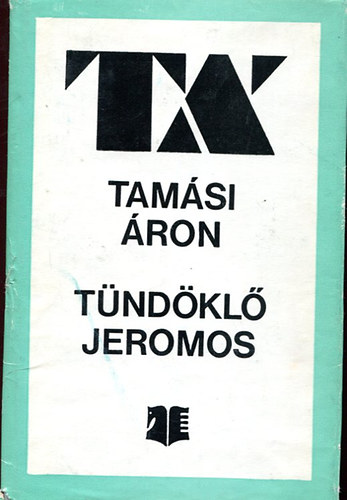 Népi játék három felvonásban.
Történik egy székely faluban                           (de történhetik bárhol) 1936-ban.
Vitéz lélek1940
Komoly játék három felvonásban, hasonlóan a Tündöklő Jeromoshoz.

Történik Erdélyben, néhány évvel az összeomlás után
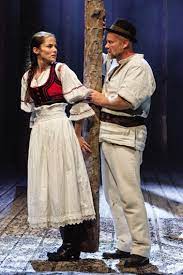 Csalóka szivárvány1942
Drámai színjáték három felvonásban.
Összefüggés a színdarabok között.
Székelyföldön játszódik.
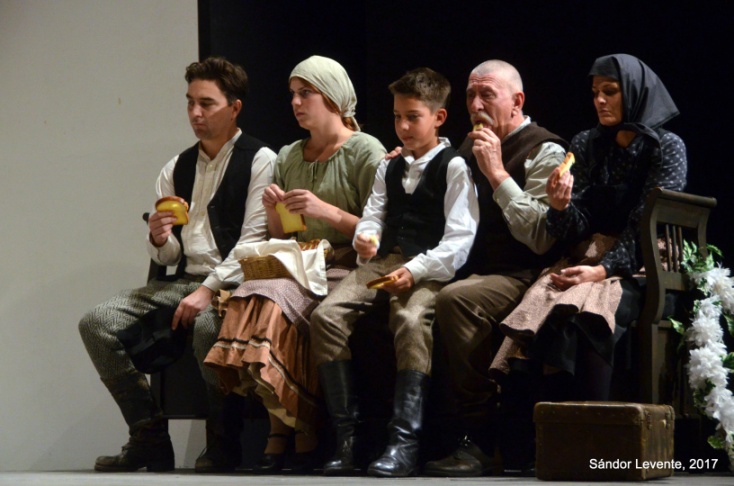